16 mei – Ons Middelpunt – Doorwerth
Waar je woont moet het goed zijn
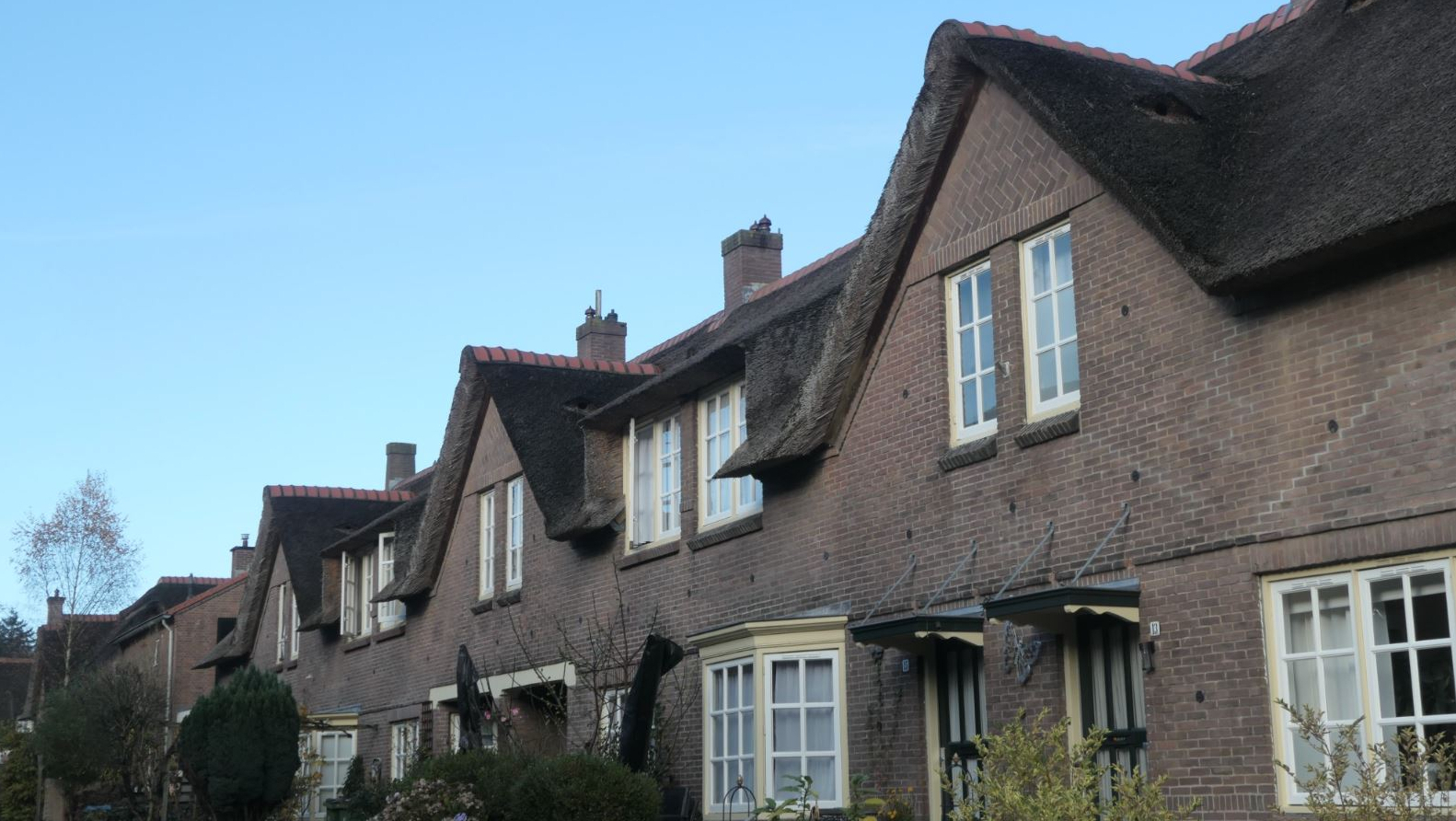 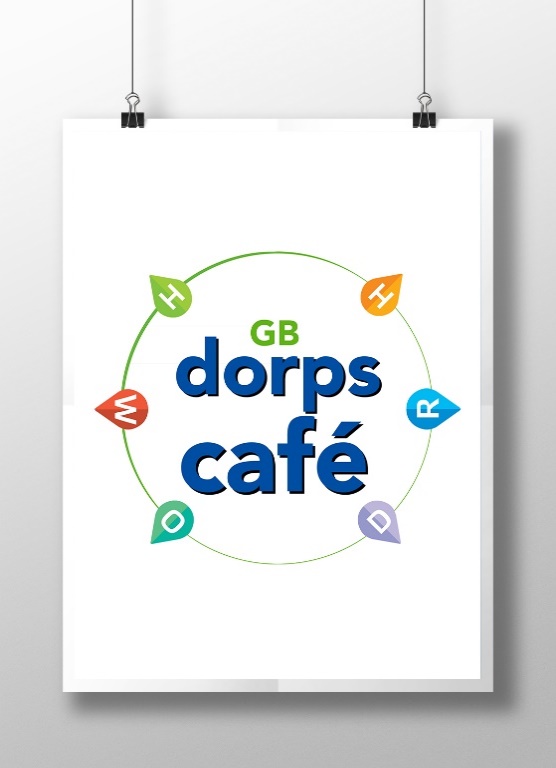 Het dorpsgesprek dat er toe doet!
Jouw dorp, jouw toekomst!
Kom luisteren, meedenken en meepraten
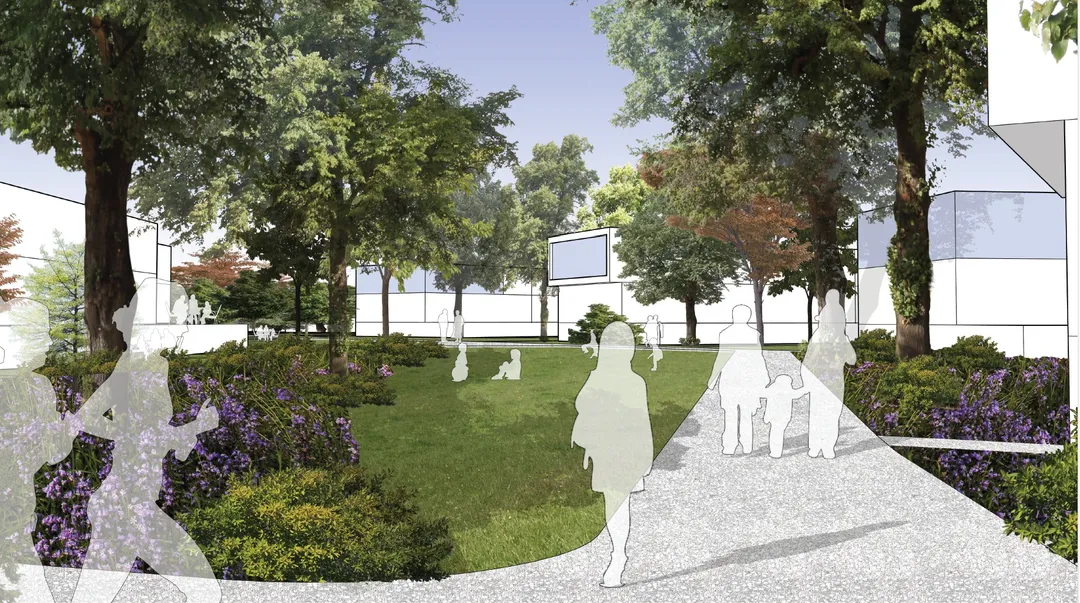 Doorwerth
Heveadorp
Een hapje en een drankje worden aangeboden door GemeenteBelangen Renkum
Inloop 19:30, aanvang 20:00, sluiting 22:30
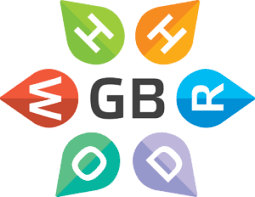 16 mei 2025
Waar je woont,moet het goed zijn
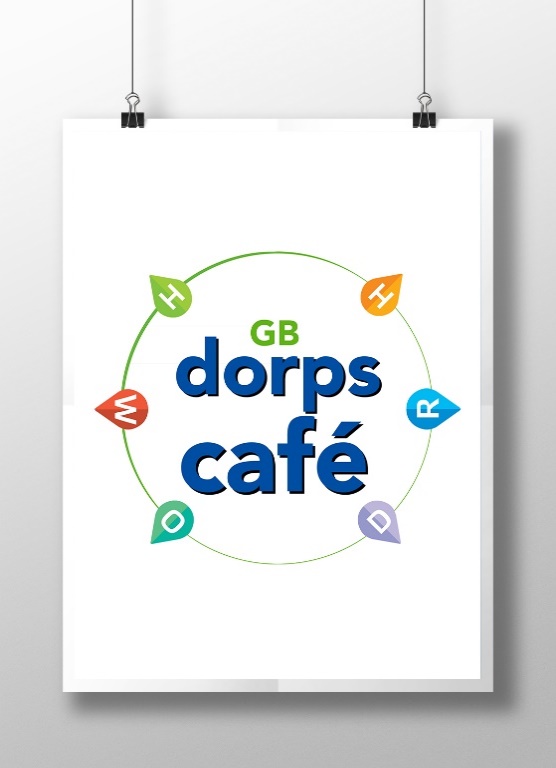 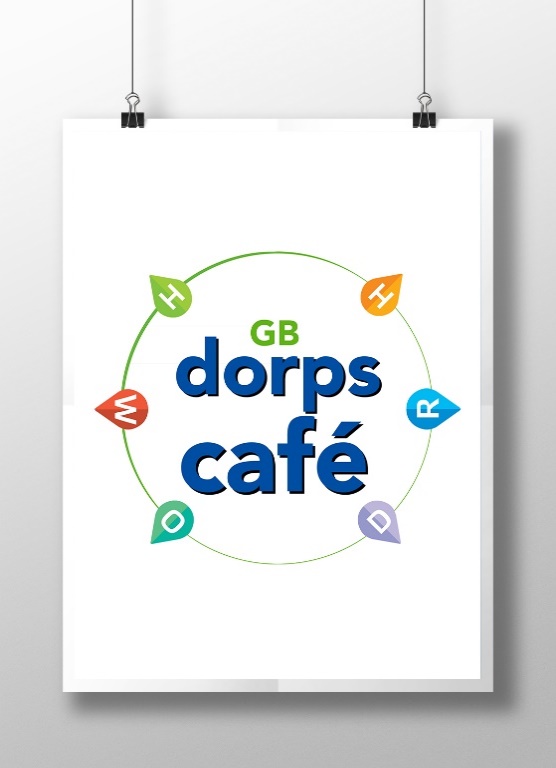 Ons Middelpunt, Doorwerth
Jouw dorp, jouw toekomst!
Kom luisteren, meedenken en meepraten
Het dorpsgesprek dat er toe doet !
Het dorpsgesprek dat er toe doet !
Een hapje en een drankje worden aangeboden door GemeenteBelangen Renkum
Inloop 19:30, aanvang 20:00, sluiting 22:30
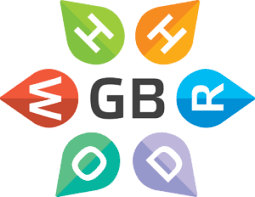 16 mei 2025
Waar je woont,moet het goed zijn
Ons Middelpunt, Doorwerth
Een hapje en een drankje worden aangeboden door GemeenteBelangen Renkum
Inloop 19:30, aanvang 20:00, sluiting 22:30
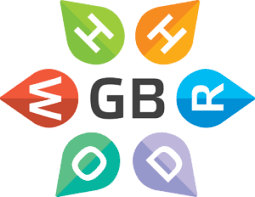